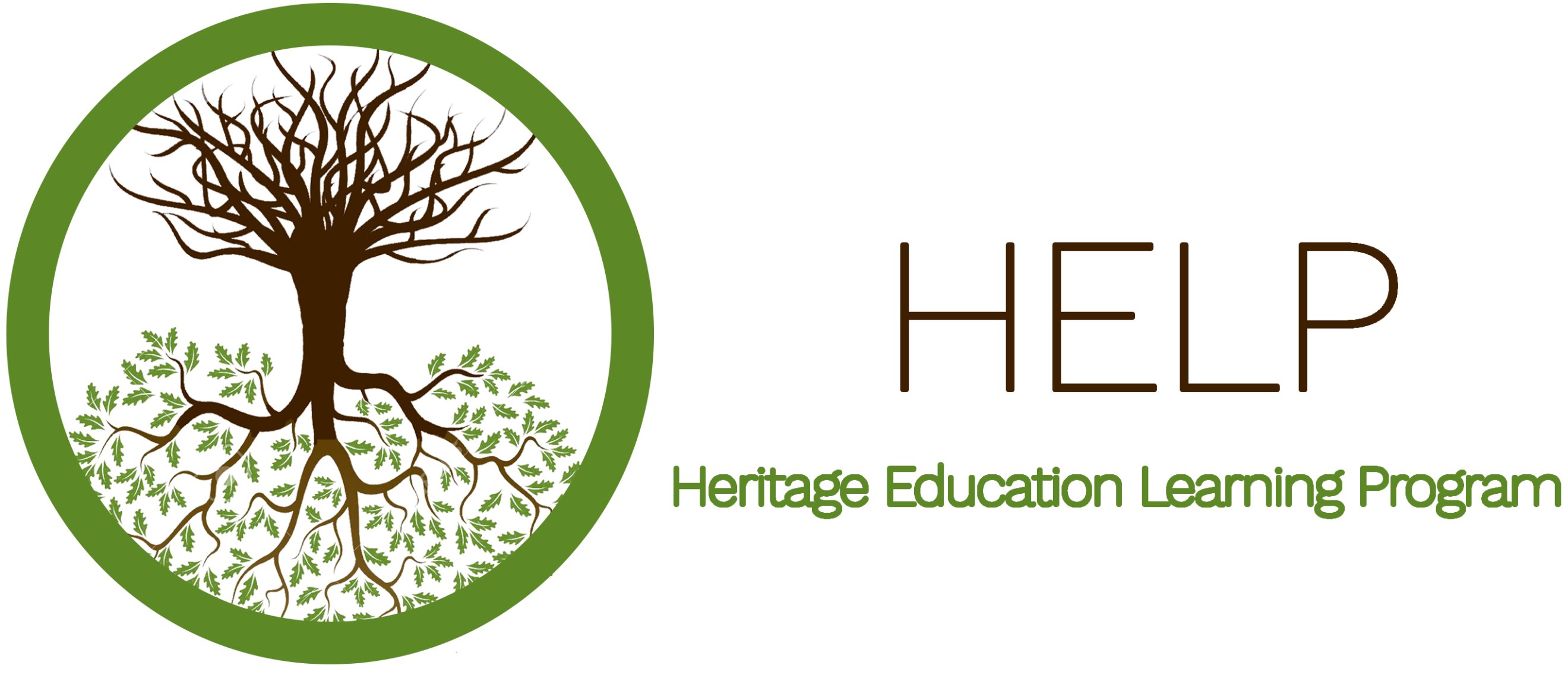 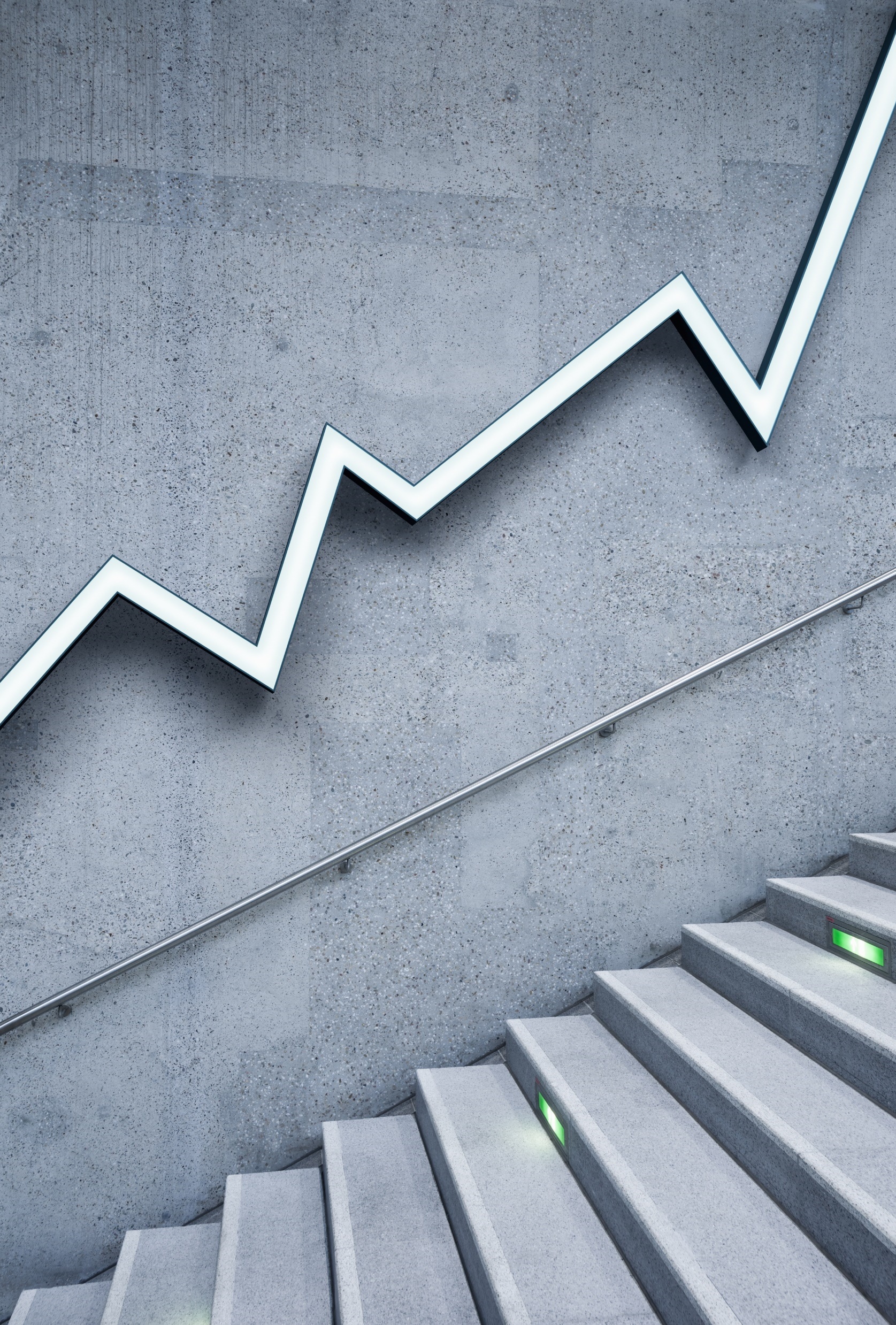 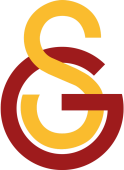 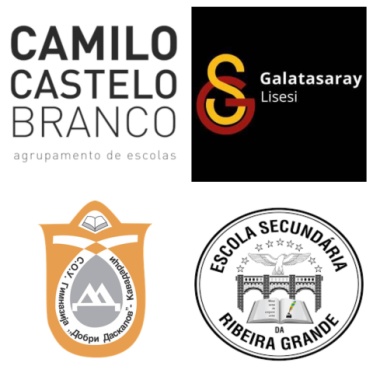 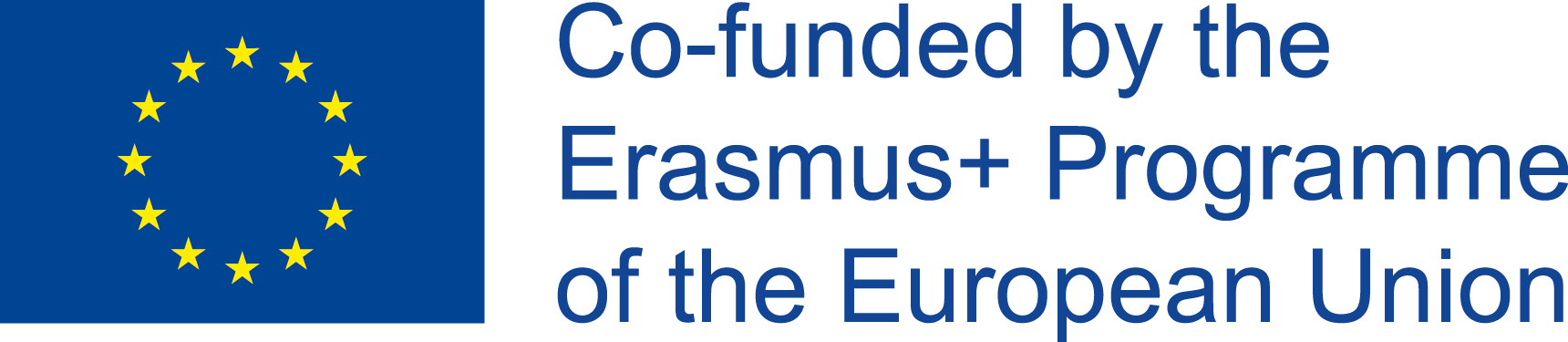 HELP – C5Live sessionsACTIVITIES
Links for every Live session ON TEAMS PLATFORM
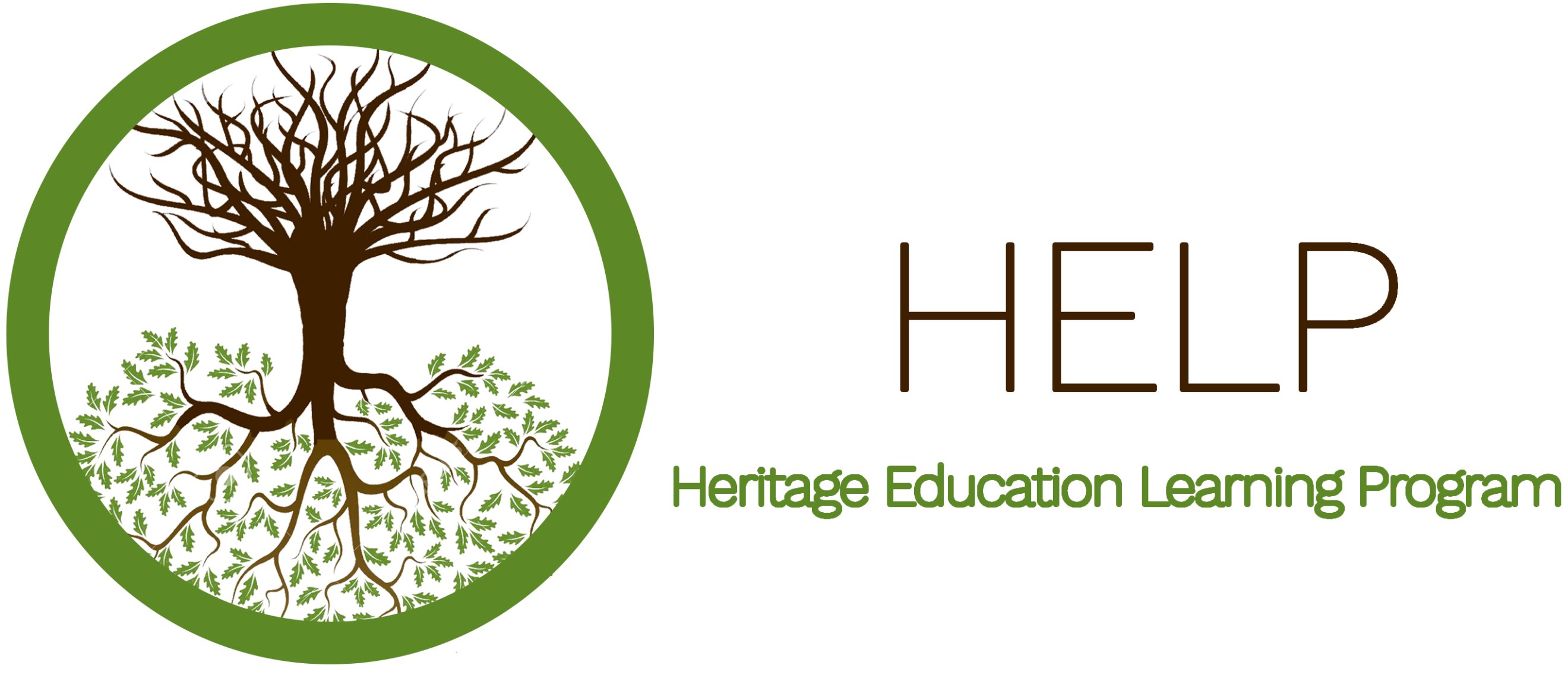 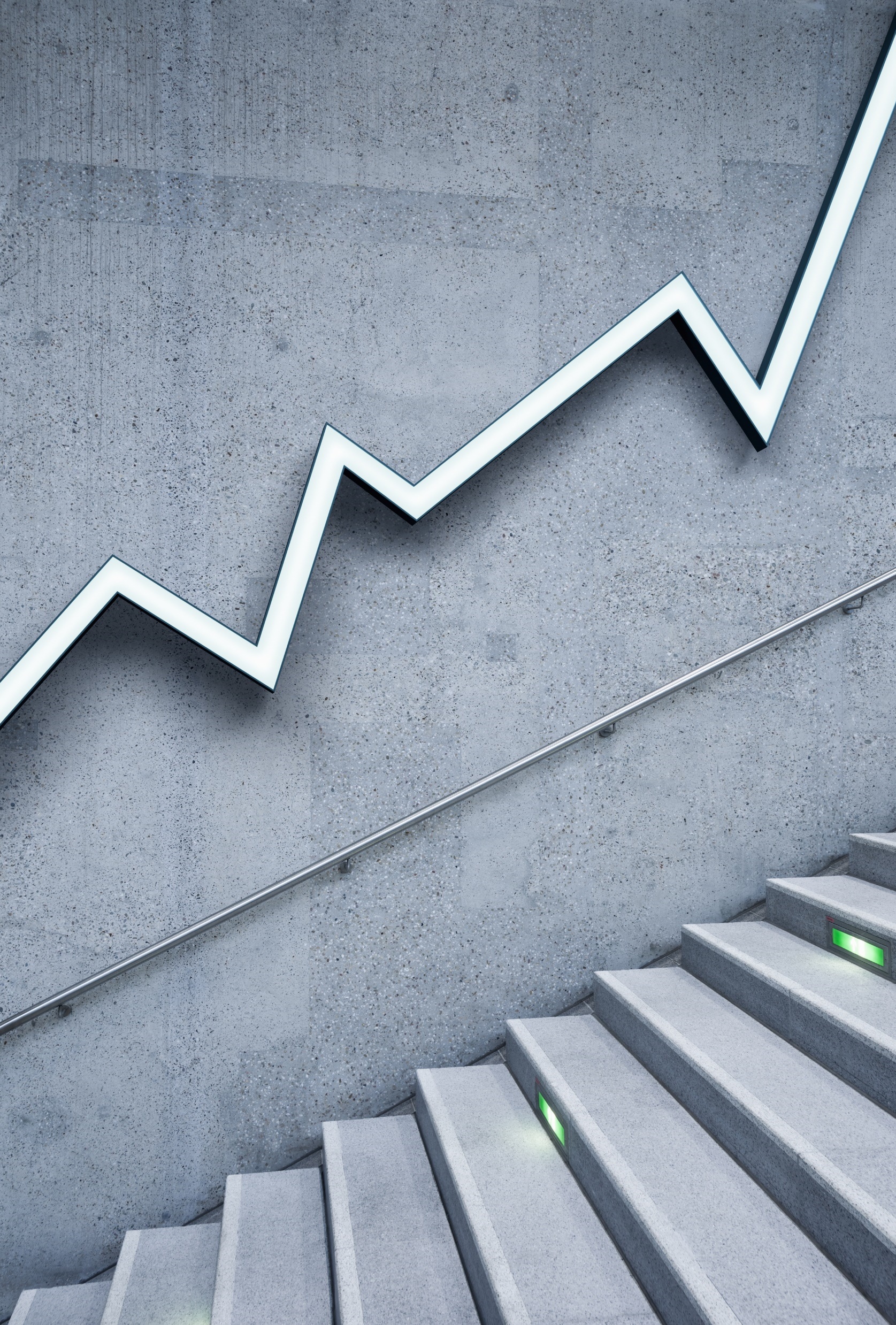 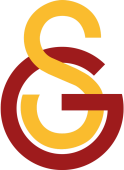 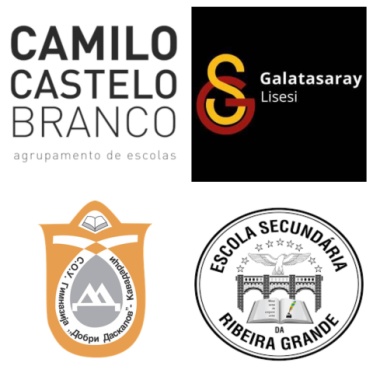 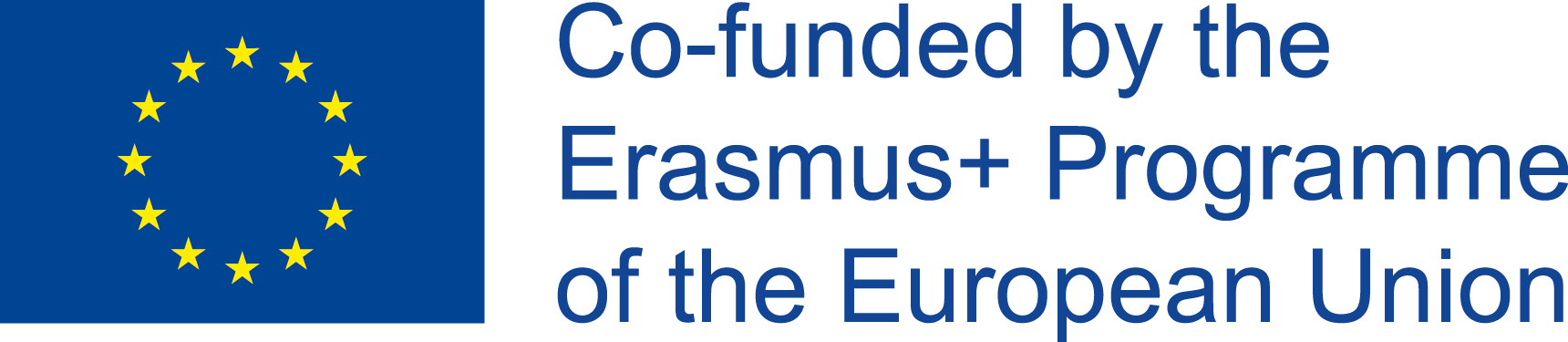 Day 1 – 26/05
09h00 – Help Community - Welcome Ceremony
PARTICIPATE
PARTICIPATE
10h30 - Students Work Room - Ice Break Activities
PARTICIPATE
13h30 – Help Community – Schools Presentations
Day 2 – 27/05
PARTICIPATE
09h00 – Help Community – Group Presentations
13h00 – Help Community – Use of Technology/Tools
PARTICIPATE
14h00 - Students Work Room – Heritage Tours
PARTICIPATE
Day 3 – 28/05
PARTICIPATE
08h00 – Teacher Work Room– Coordinators Meeting
10h00 – Help Community – Heritage Guides
PARTICIPATE
13h00 – Teacher Work Room– Digital Tools
PARTICIPATE
13h00 - Students Work Room – UNESCO Heritage
PARTICIPATE
16h00 – Help Community – Closing Ceremony
PARTICIPATE